Brandon Bulgr Photography
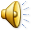 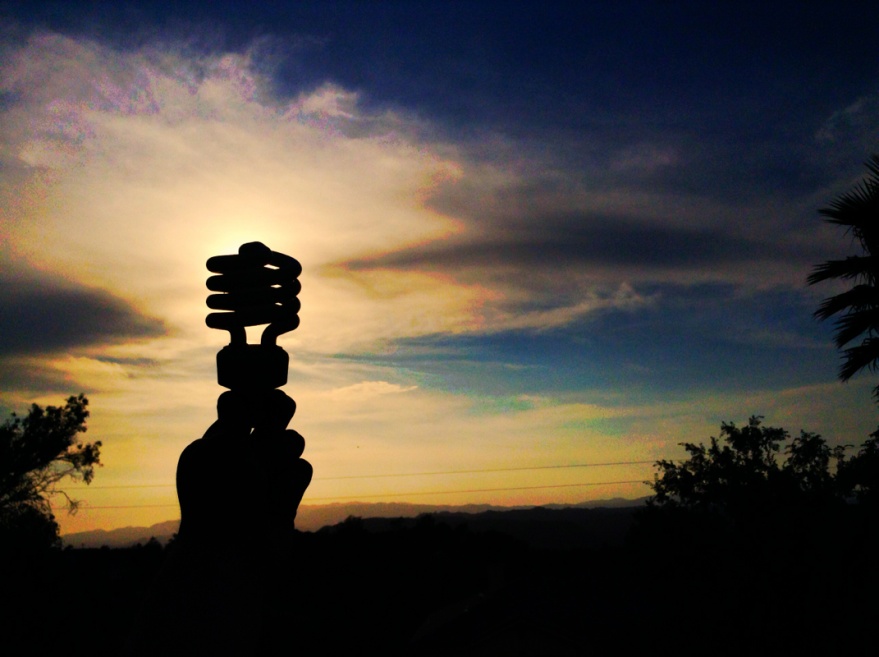 What is a Portfolio
We create portfolios to present are best work to someone  who would be interested in are serves as a photographer.
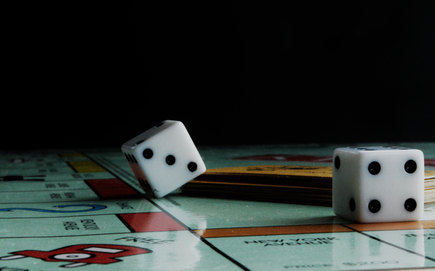 Commercial Photography
Silhouette Photography
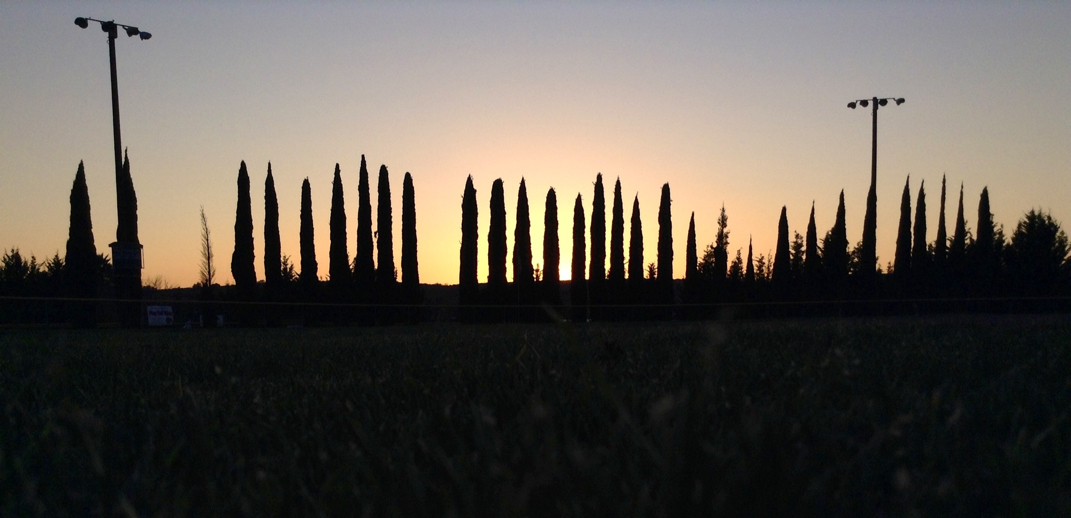 Light Graffiti
Texture
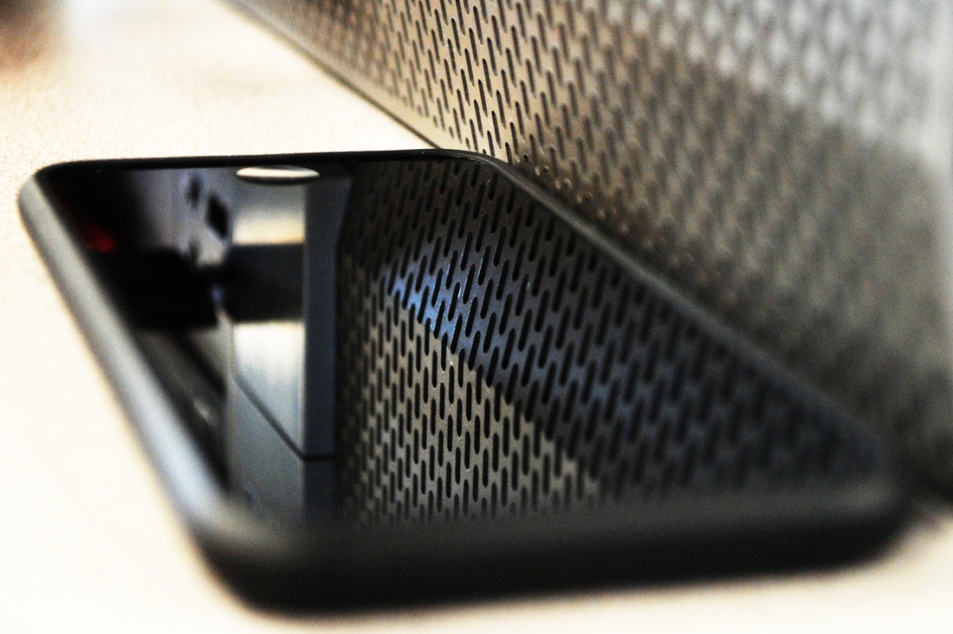 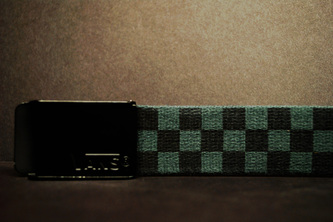 Negative Space
Group
panoramic
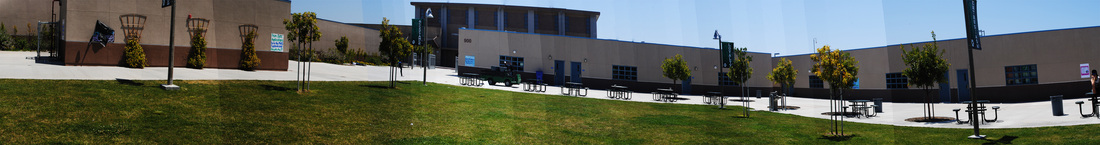 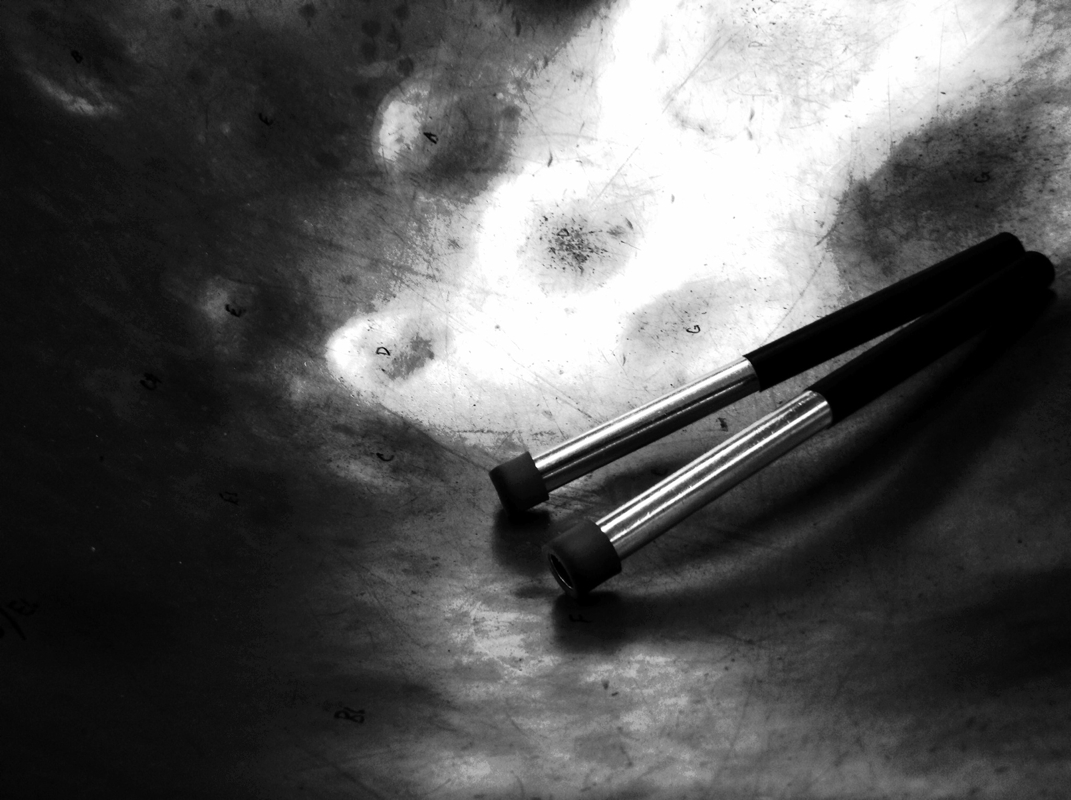 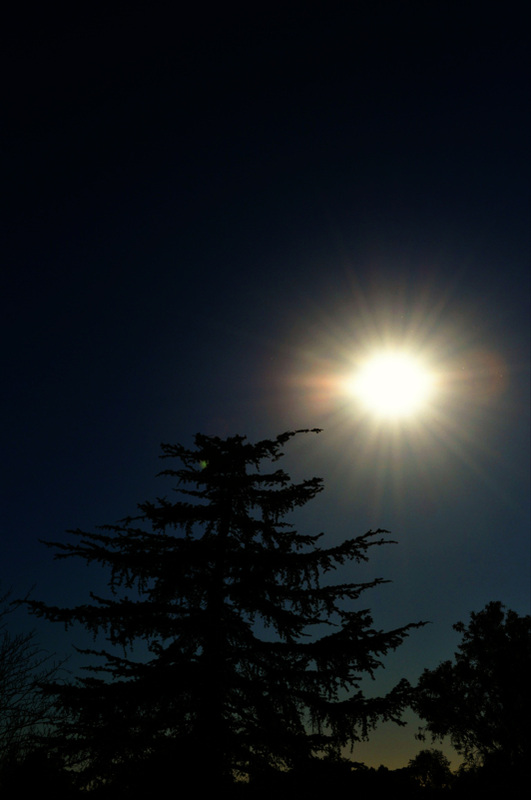 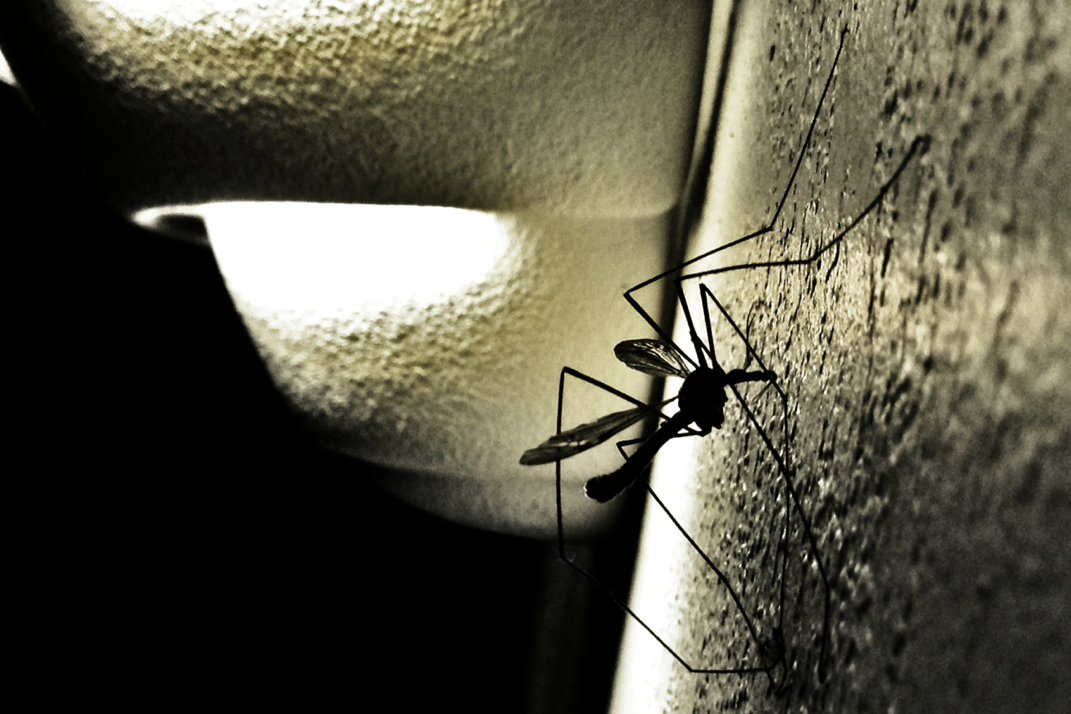 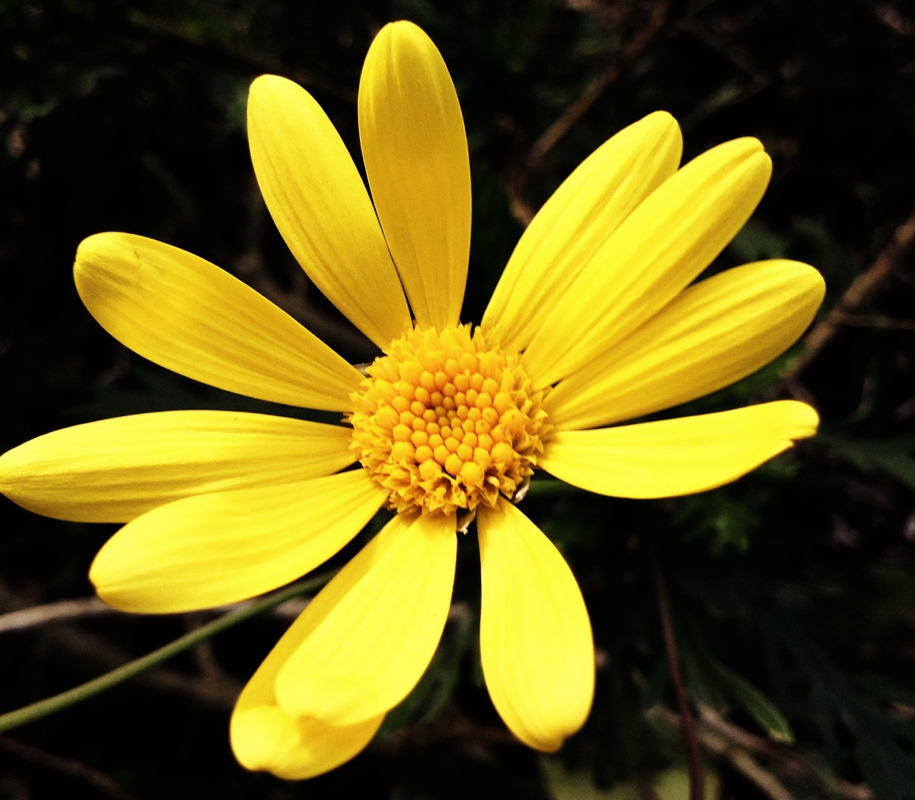 Personal
Personal
Personal
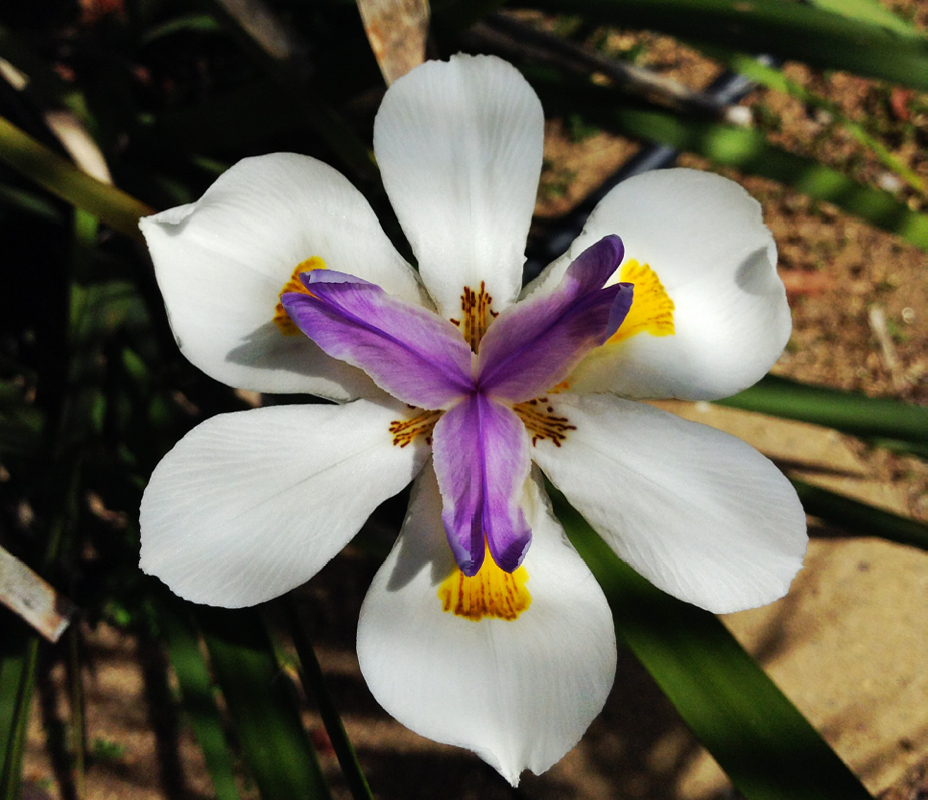 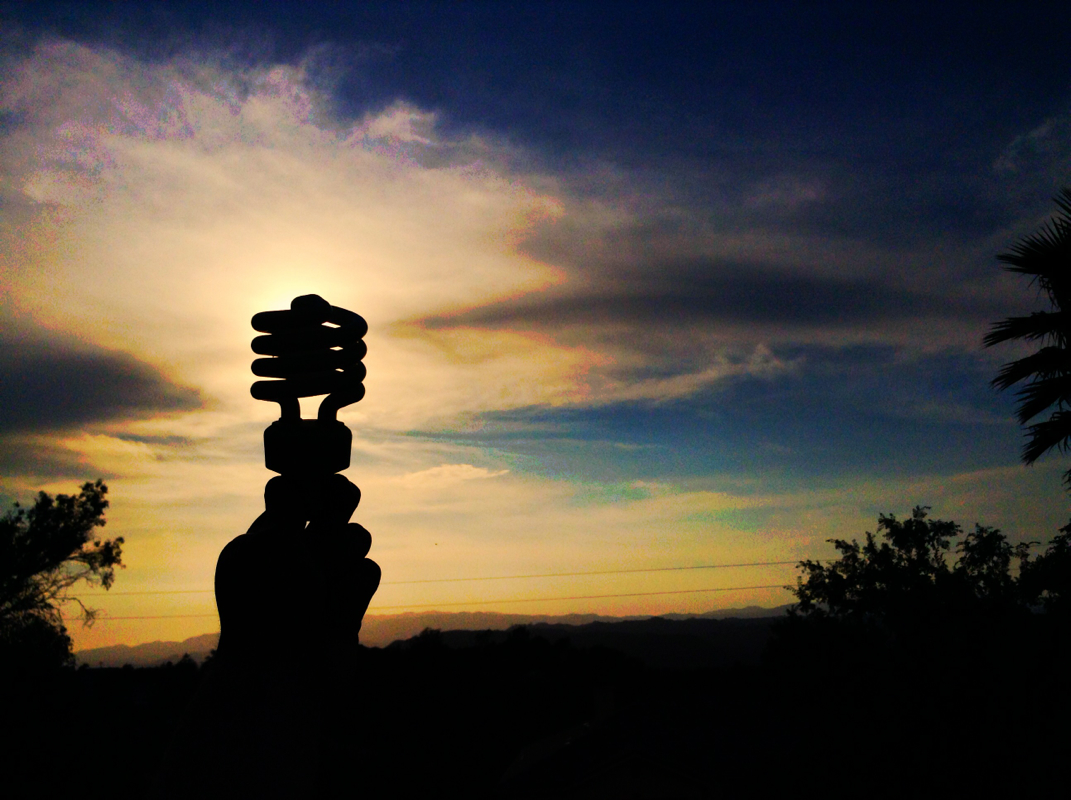 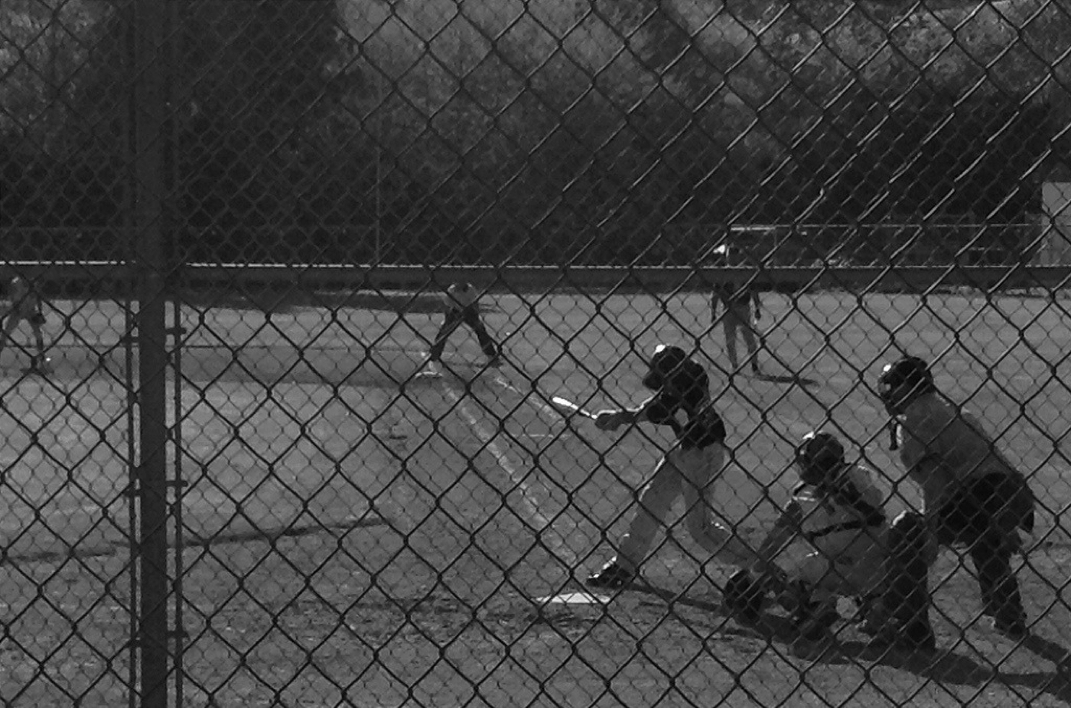 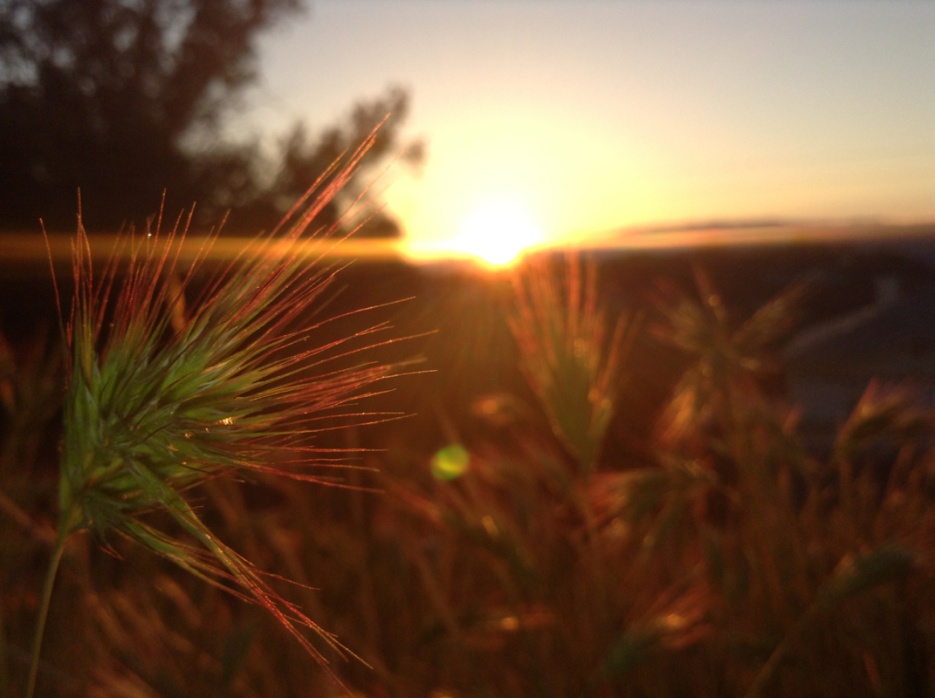 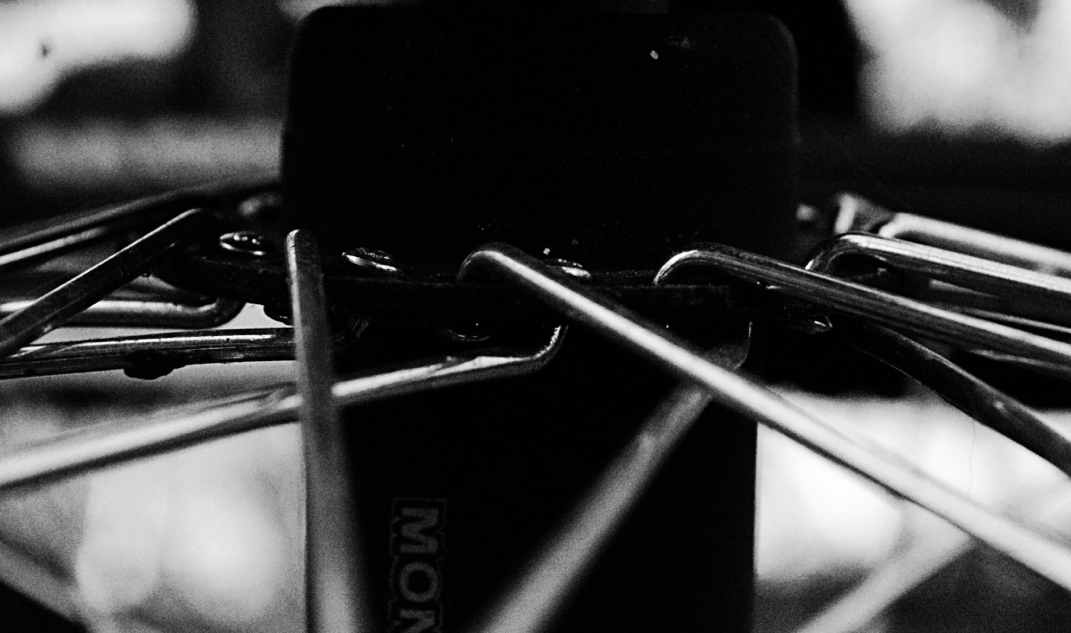 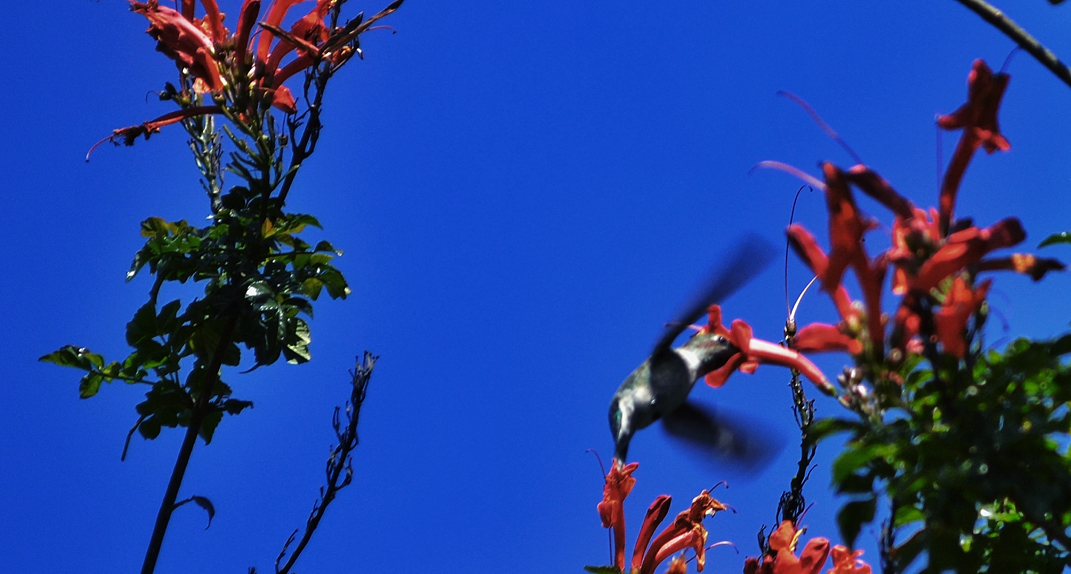